BREVE GUIDA ALL’USO DEL REGISTRO ELETTRONICO
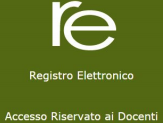 2019/2020
Credenziali
L’accesso al RE avviene utilizzando le credenziali fornite dalla segreteria (Sig. Marcello). - I docenti che hanno già un CODICE UTENTE ma non ricordano la password possono recuperarla autonomamente cliccando sul pulsante Password dimenticata?  ; in questo modo riceveranno al proprio indirizzo mail la nuova password. - I docenti che non sono in possesso di alcuna credenziale dovranno richiederla in segreteria.
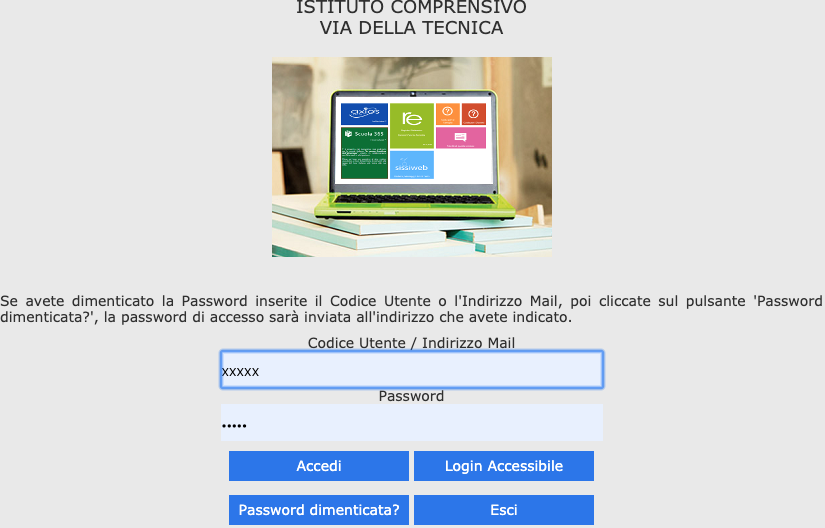 Firme
L’operazione fondamentale da parte dei docenti della prima e seconda ora è l’ immissione dei dati dalla cui esattezza o inesattezza dipende la consequenziale informazione di cui fruiscono i docenti delle ore successive.
Accedere al RE
Autenticarsi con le proprie credenziali cliccando esclusivamente sulla voce Login utilizzando le credenziali in nostro possesso formate da un numero di quattro cifre e una password che in seguito potremmo anche cambiare :




3.    A questo punto selezionate il plesso desiderato e poi la classe :



4. Per accedere all’elenco della classe scegliere Appello semplificato :
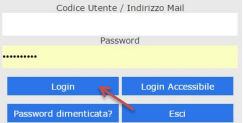 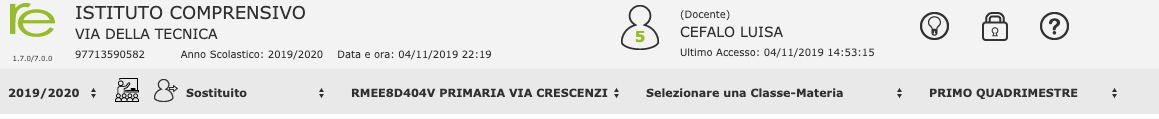 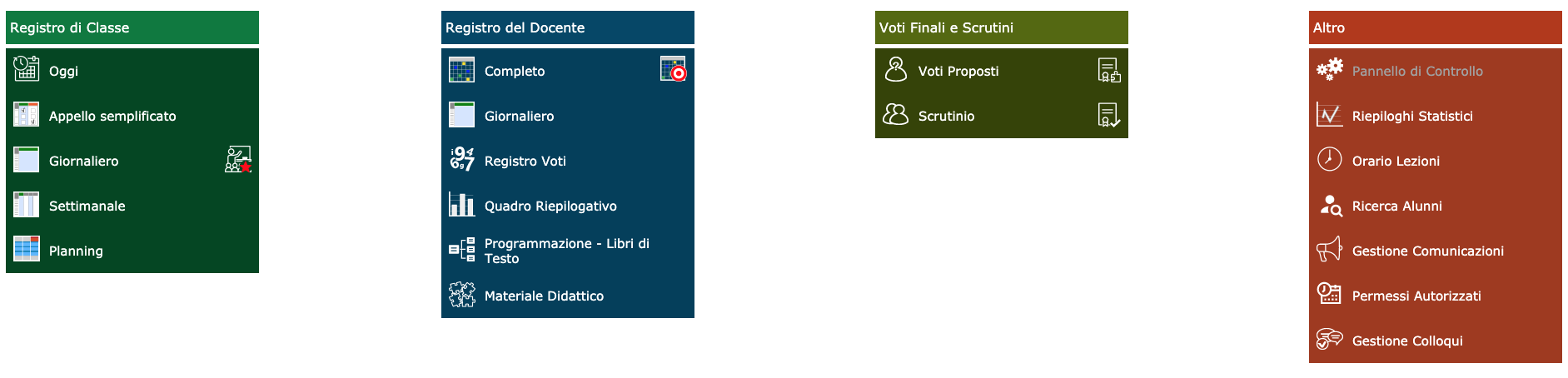 4. Prestate attenzione all’ora da firmare, perché il registro propone automaticamente la prima ora libera che potrebbe anche non corrispondere a quella che ci interessa. Il nome è mostrato in automatico, bisogna solo scegliere la materia e la tipologia (cattedra, sostegno, compresenza etc.), infine per firmare bisogna spuntare la casellina accanto. Volendo si possono firmare più ore utilizzando la casella a discesa posta in alto:







!!!! Ricorda che per eliminare una firma basta semplicemente togliere il segno di spunta in corrispondenza dell’ora interessata e poi cliccare su Applica. In seguito si potrà firmare una nuova ora !!!!
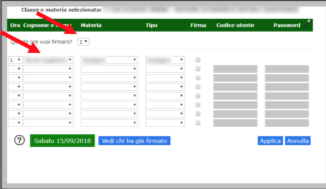 Firme in caso di sostituzioni
Dopo aver effettuato l’accesso al RE con le proprie credenziali :
A – Cliccare sull’icona indicata dalla freccia e attendere che compaia la scritta del punto B


B – In caso di sostituzione selezionare dall’elenco a discesa il docente da sostituire:


C – Se l’operazione è andata a buon fine il risultato sarà : “Colucci Stefano sostituisce Mario Rossi“.
D – Si seleziona la classe, la materia e si procede alla firma come da consuetudine.
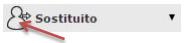 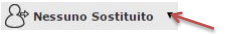 HELP E GUIDA ON LINE
Si consiglia per un approfondimento, di esaminare anche la pagina di aiuto on-line della piattaforma Web di Axios che può 
essere scaricata e stampata cliccando, ovunque nel programma, sull’icona                   .
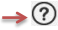